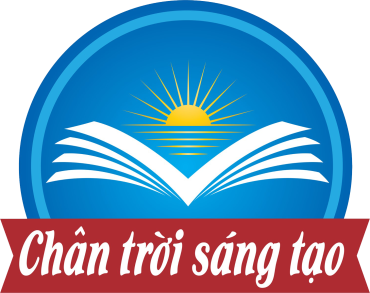 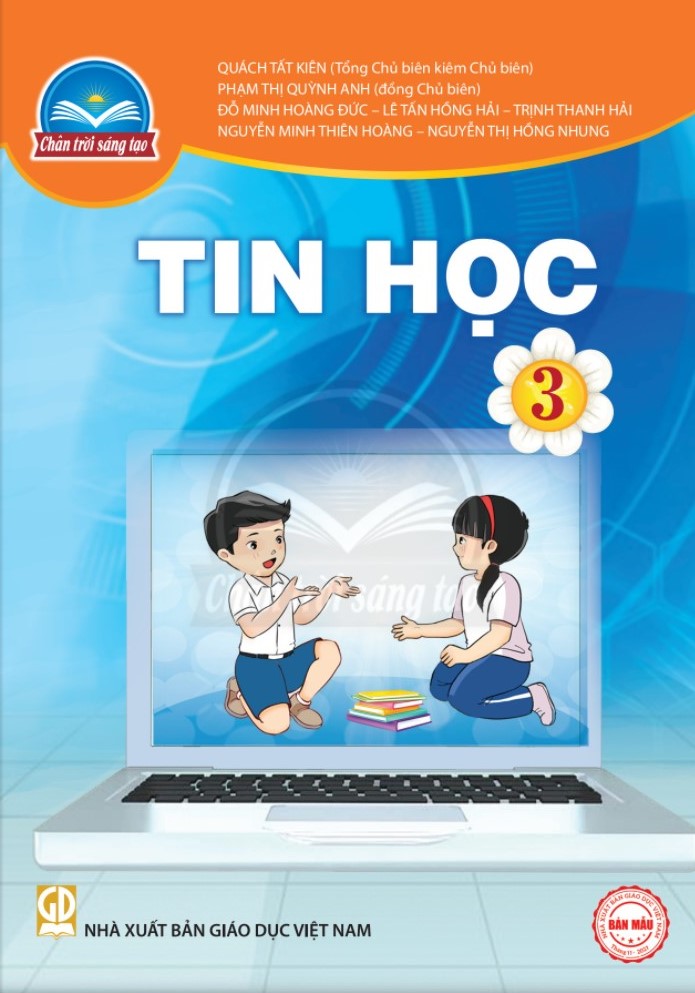 TRƯỜNG TIỂU HỌC LAM SƠN QUẬN 6
CHỦ ĐỀ A: MÁY TÍNH VÀ EM
BÀI 1. 
Thông tin và Quyết định
Giáo viên thực hiện: Nguyễn Hoàng Hiếu
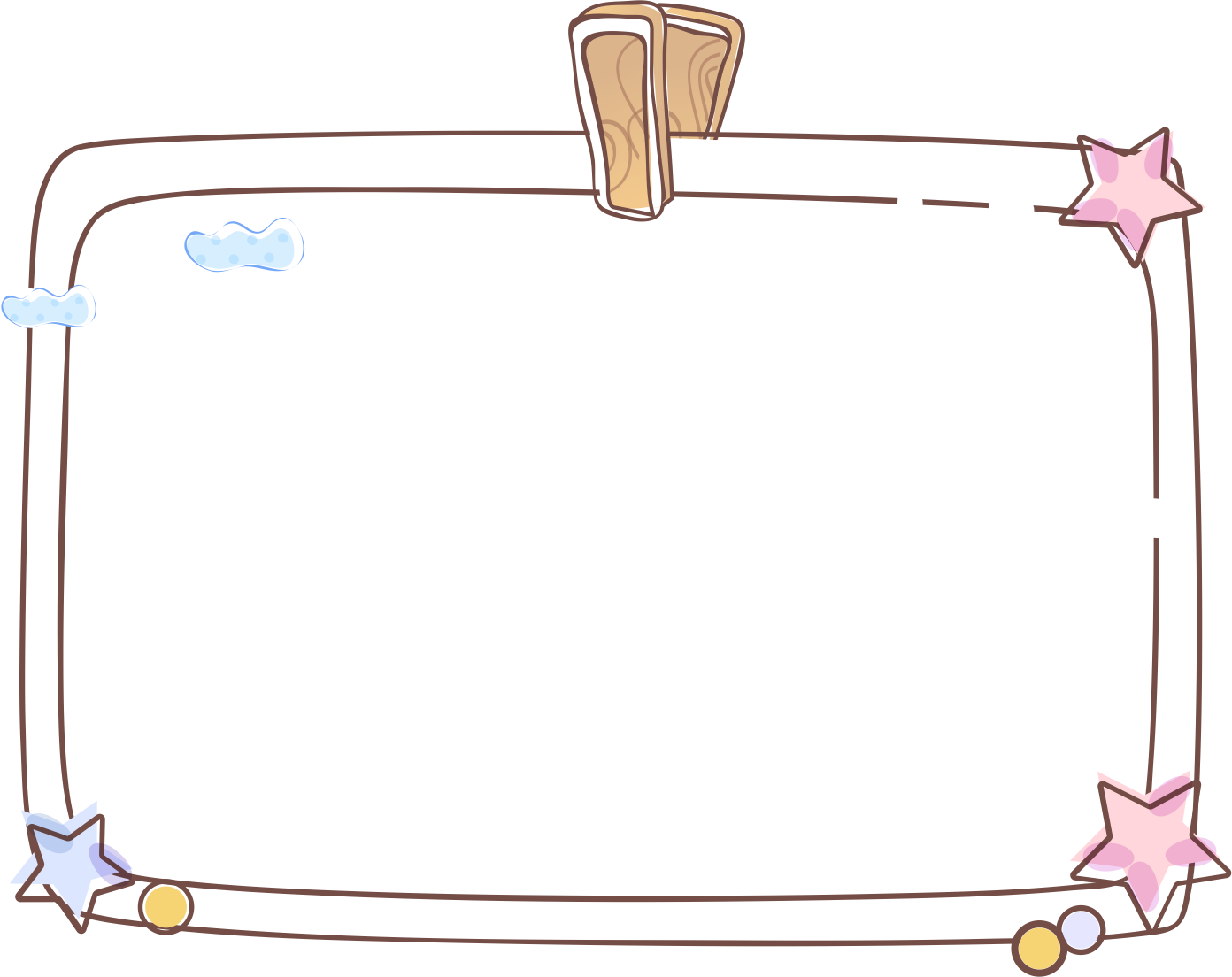 KHỞI ĐỘNG
Quan sát Hình 1 và cho biết có những người và phương tiện tham gia giao thông nào đang dừng lại. Tại sao?
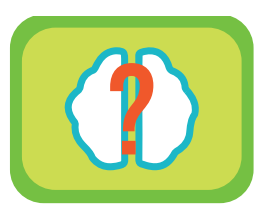 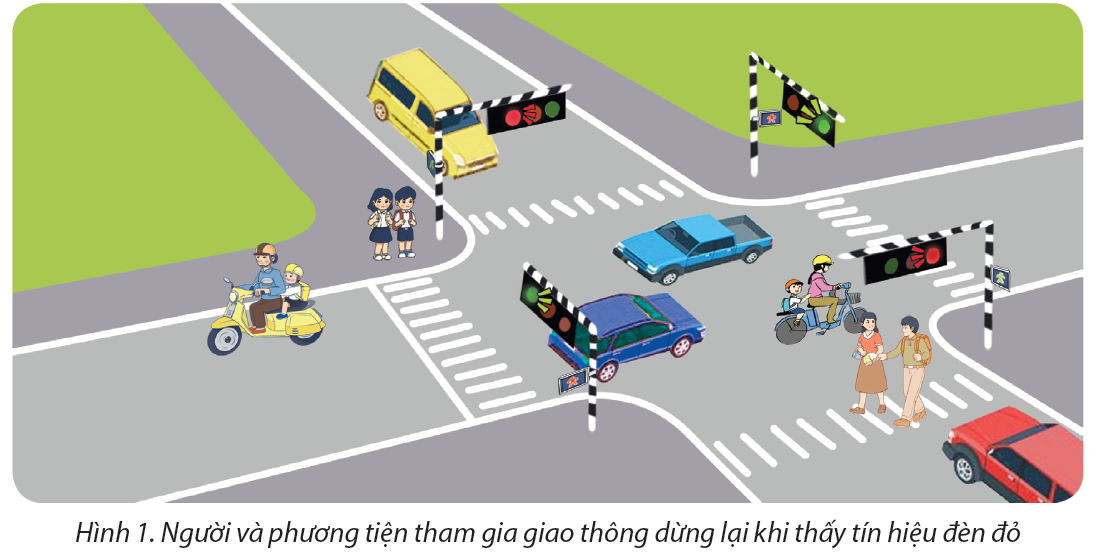 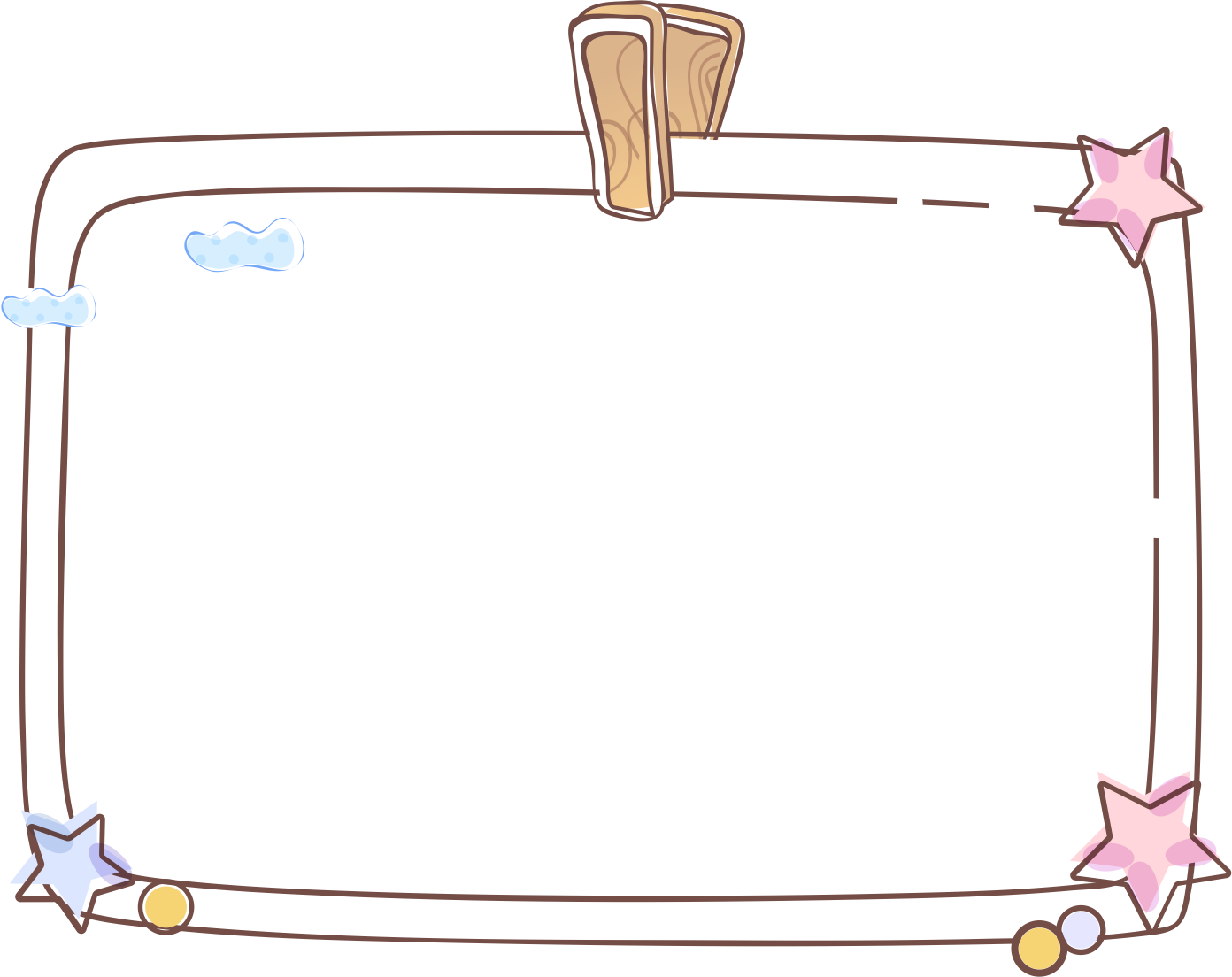 KHÁM PHÁ
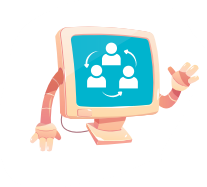 Vai trò của thông tin đối với việc ra quyết định của con người
Em hãy quan sát Hình 2 và trả lời các câu hỏi sau:
Nếu như trên tivi dự báo ngày mai trời nắng thì bạn HS có để áo mưa vào cặp đi học không? Tại sao?
Quyết định của An phụ thuộc vào thông tin nào?
Khi thông tin thời tiết thay đổi thì quyết định của An có thay đổi theo không?
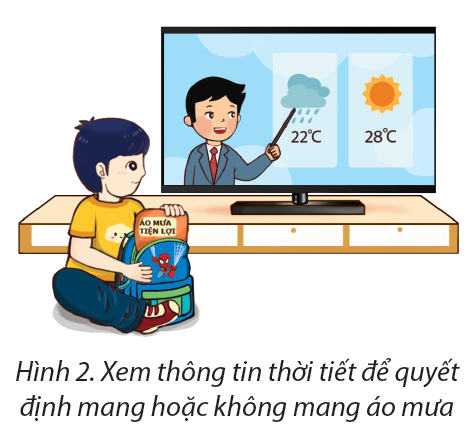 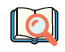 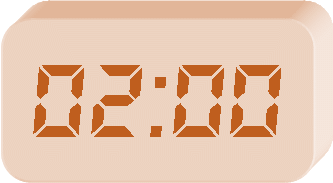 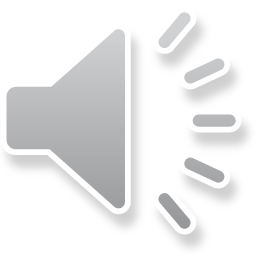 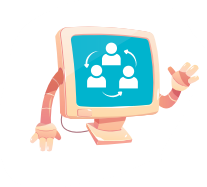 Vai trò của thông tin đối với việc ra quyết định của con người
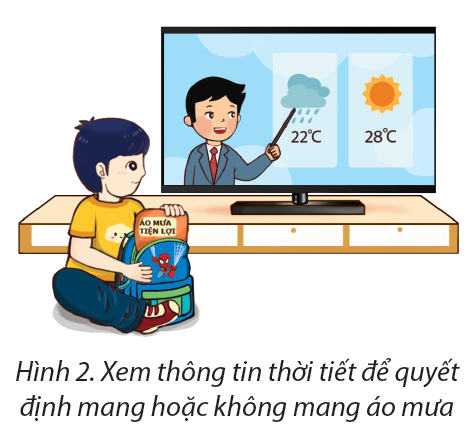 Như vậy, thông tin đóng vai trò quan trọng trong việc ra quyết định của con người.
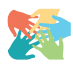 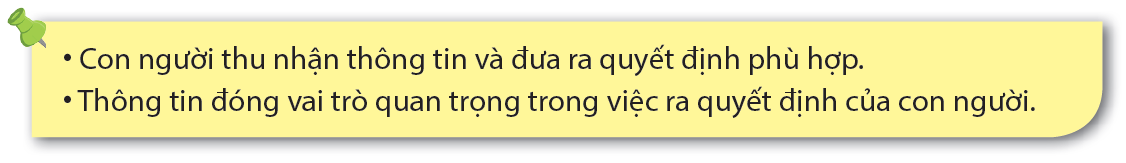 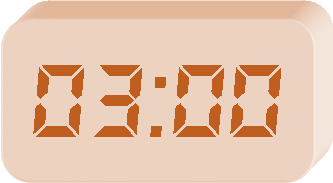 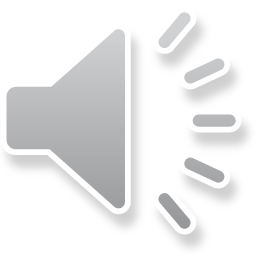 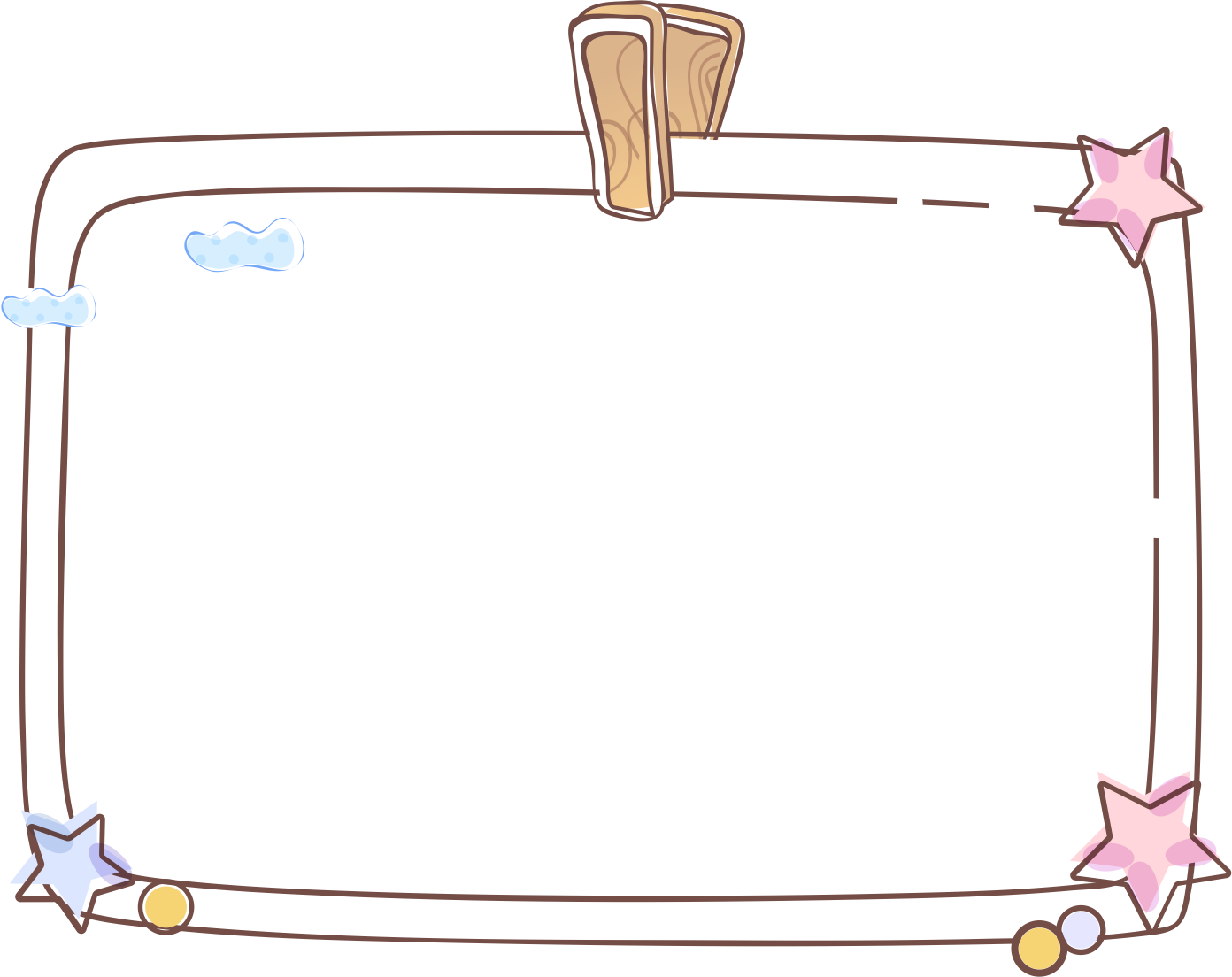 LUYỆN TẬP
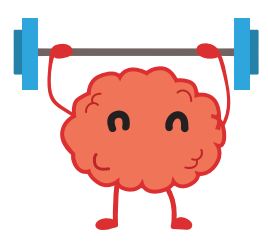 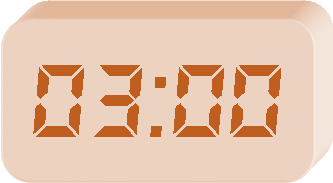 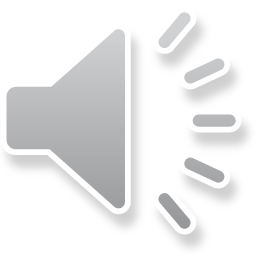 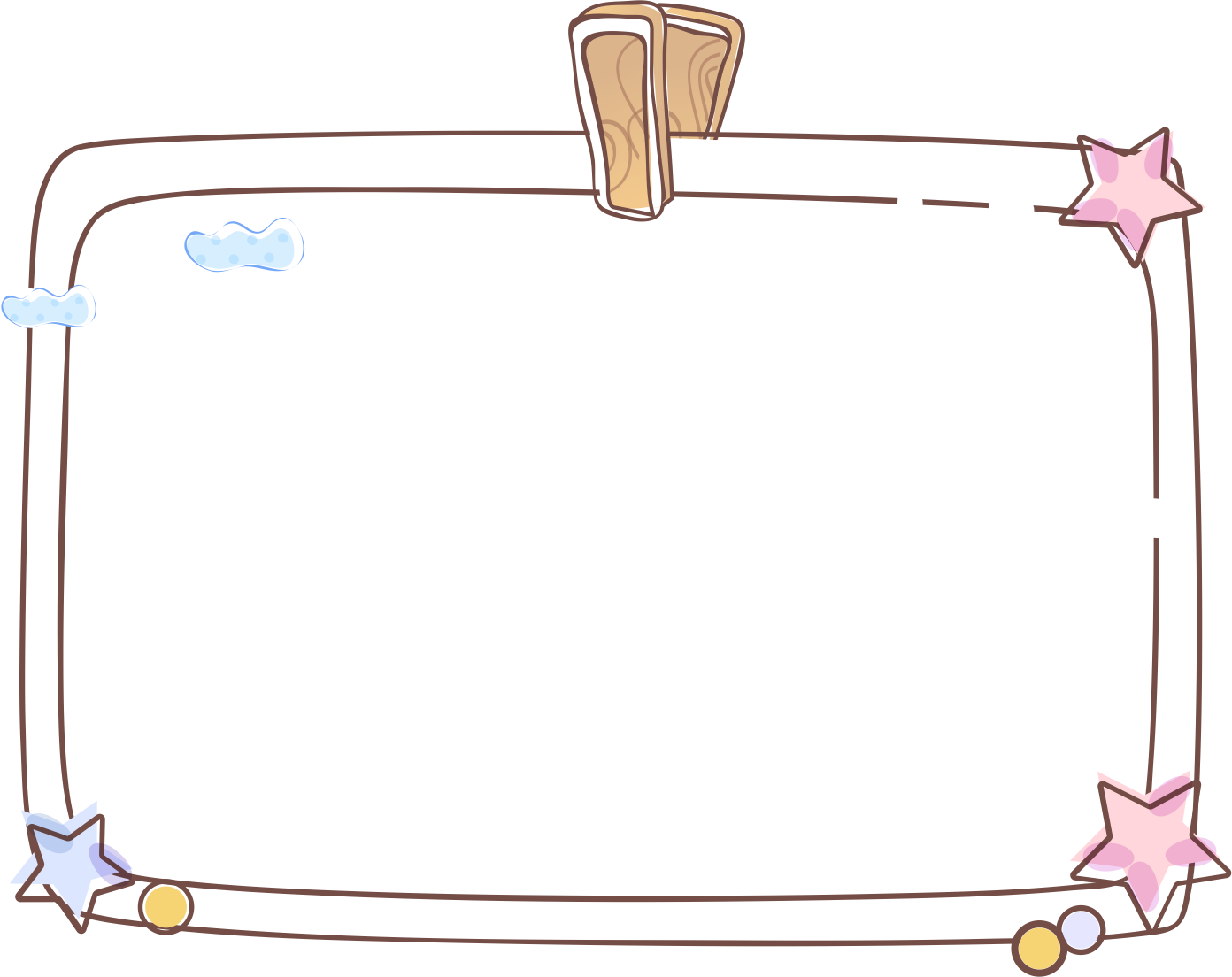 VẬN DỤNG
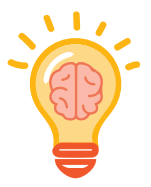 Nêu ví dụ cho thấy vai trò của thông tin với việc ra quyết định, hành động của em.
Chỉ ra trong ví dụ đó đâu là thông tin, đâu là quyết định.
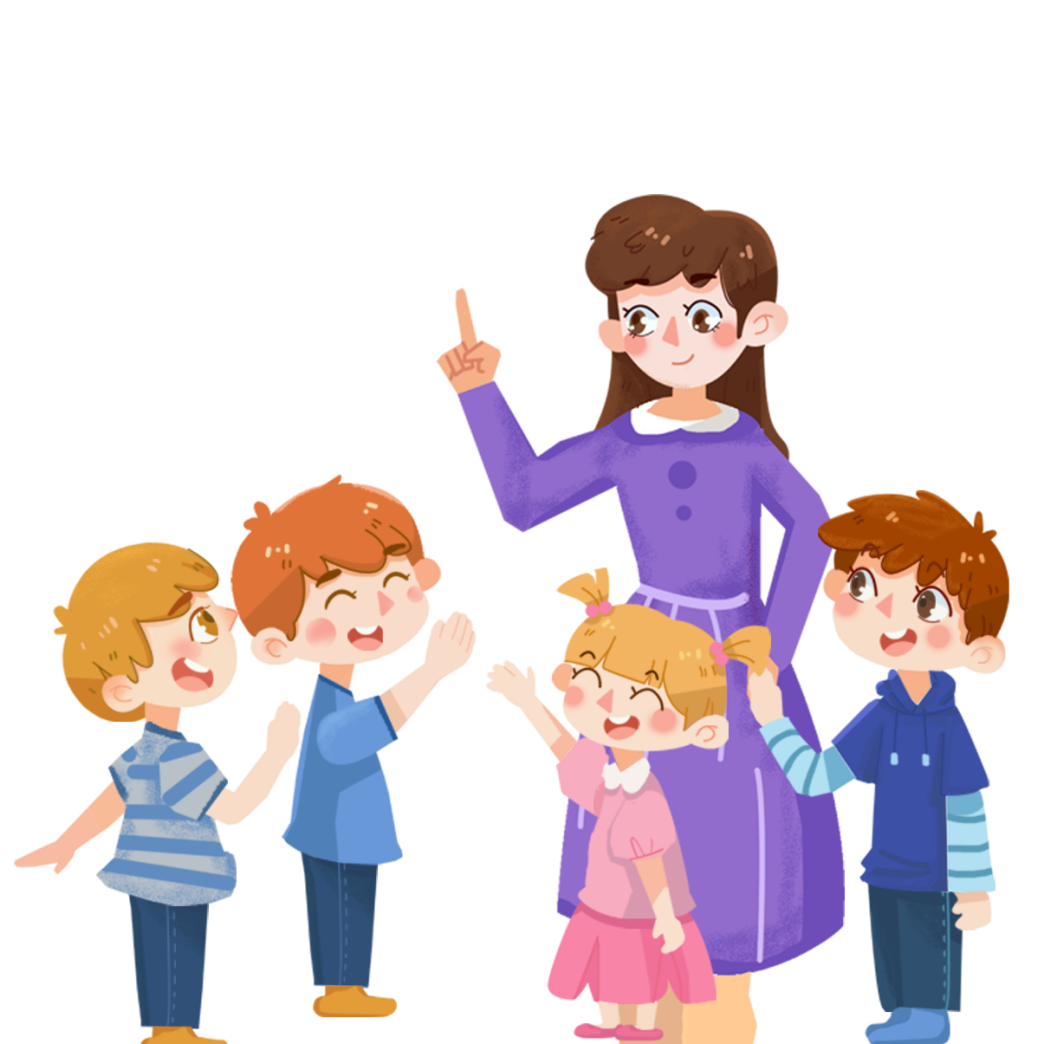 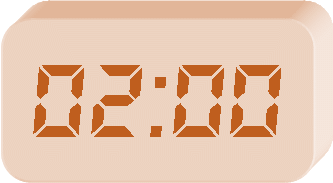 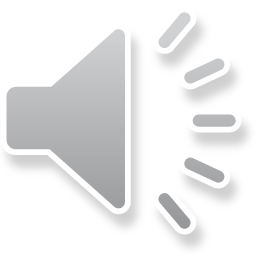 CHÚC CÁC EM HỌC TỐTHẸN GẶP LẠI CÁC EM Ở TIẾT HỌC SAU!
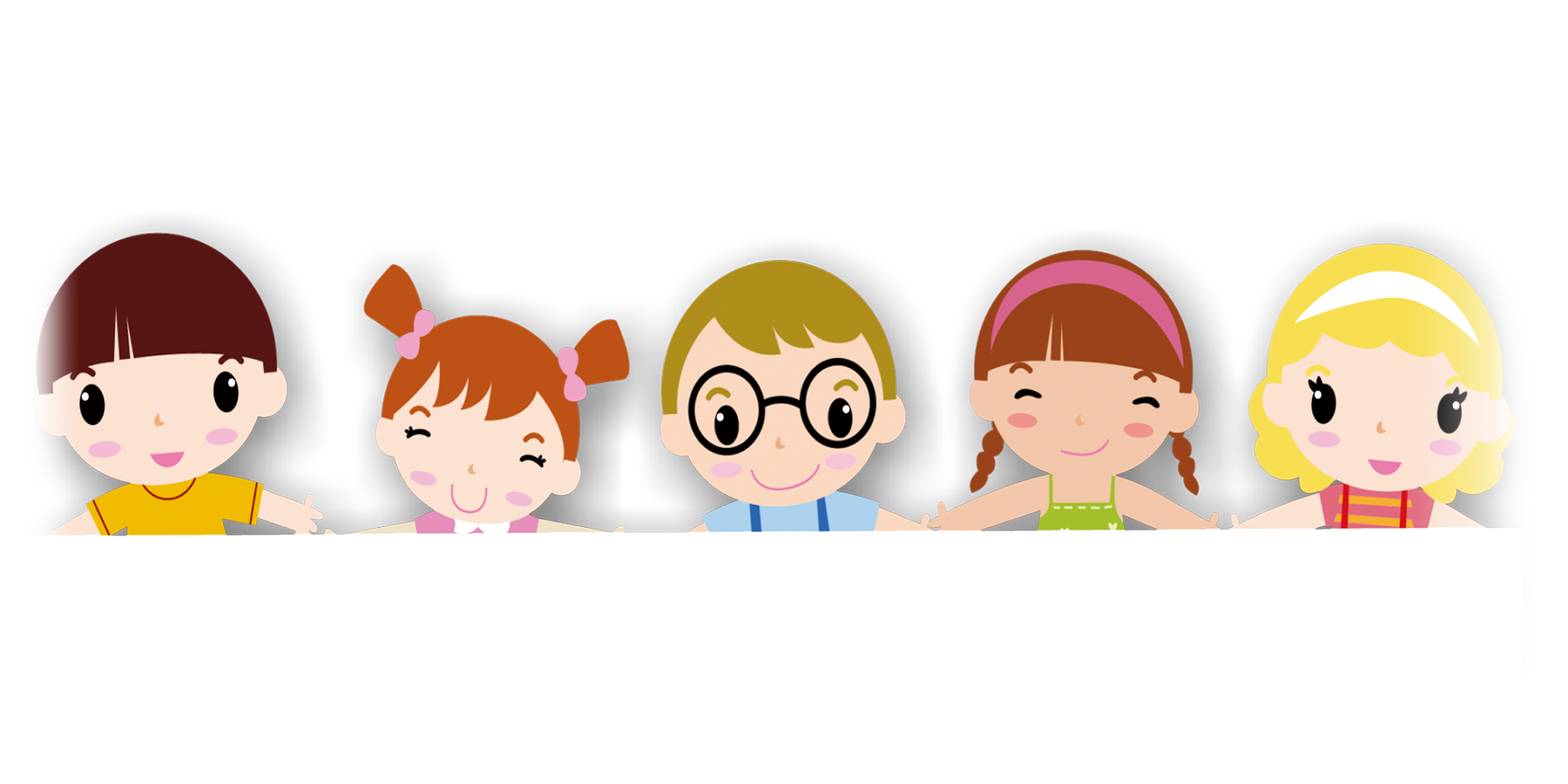